This
IS
Jeopardy
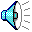 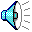 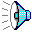 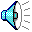 Characters
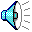 Conflict
Relationships
Miscellaneous
Setting
Quotes
Characters
Conflicts
Relationships
Miscellaneous
Setting
Quotes
$100
$100
$100
$100
$100
$100
$200
$200
$200
$200
$200
$200
$300
$300
$300
$300
$300
$300
$400
$400
$400
$400
$400
$400
$500
$500
$500
$500
$500
$500
Ran the Shephard gang; friend of Dally.
Who is Tim Shephard?
This is Randy’s girlfriend; a female “soc”
Who is Marcia?
Tim Shephard’s little brother; in reform school
Who is Curly Shephard?
This is the “soc” that skipped out on the final rumble
Who is Randy?
Soda’s best buddy; worked at the DX Gas Station
Who is Steve?
This group wins the final rumble.
Who are the greasers?
This type of conflict describes the one between Pony & Darry
What is man vs. man?
This is what happens to Dally after he robs a grocery store
What is “he gets shot and killed by the police”?
This person tells Dally to leave Cherry & Marcia alone at the movies
Who is Johnny?
This type of conflict describes the struggle that Pony & Johnny face at the church
What is man vs. nature?
The reason Darry takes care of his younger brothers
What is “their parents were killed in a car accident”?
This is the position that Soda is in when dealing with Darry & Soda
What is “in the middle or always trying to stop the fighting”?
This is what Johnny says in regards to knowing he is going to die
What is “it is worth saving those kids-they have more to live for”?
This describes the “true” feelings that Cherry has for Dally
What is love?
After talking with these 2 people, Pony realizes that the socs do have problems too
Who are Randy and Cherry?
This is the sport that Pony is involved in at school
What is track?
This is the title of the book that Pony reads to Johnny at the church
What is Gone With the Wind?
This is the final outcome of the murder trial
What is the boys are aquitted and the brothers remain together?
This is the person that tells Pony he would have let the little kids burn to death
Who is Randy?
This is what Pony writes his essay on after reading Johnny’s letter
What are the realities of the world?
This is the location of the church on Jay Mountain
What is Windrixville?
This is the approximate decade of the novel
What is the late 1950’s or early 1960’s?
This is the state where the novel took place.
What is Oklahoma?
This is the name of the drive-inn movie theater
What is The Nightly Double?
Daily
Double!!
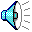 This is the name of the local hang-out/soda shop for the greasers
What is The Dingo?
“I hate to tell people my name for the first time”
Who is Pony?
“Things are rough all over”
Who is Cherry?
“Stay gold Ponyboy.  Stay Gold!”
Who is Johnny?
“You get tough like me and you don’t get hurt”
Who is Dally?
“Ponyboy listen-don’t get tough.  You are not like the rest of us and don’t try to be”
Who is Two-Bit?
Final
Jeopardy
These are the 2 things that Pony had on his mind as he stepped out into the sunlight from the darkness of the movie house..
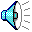 What are Paul Newman and a ride home?